Веселые задачки
Решите примеры, получите приз.
старт
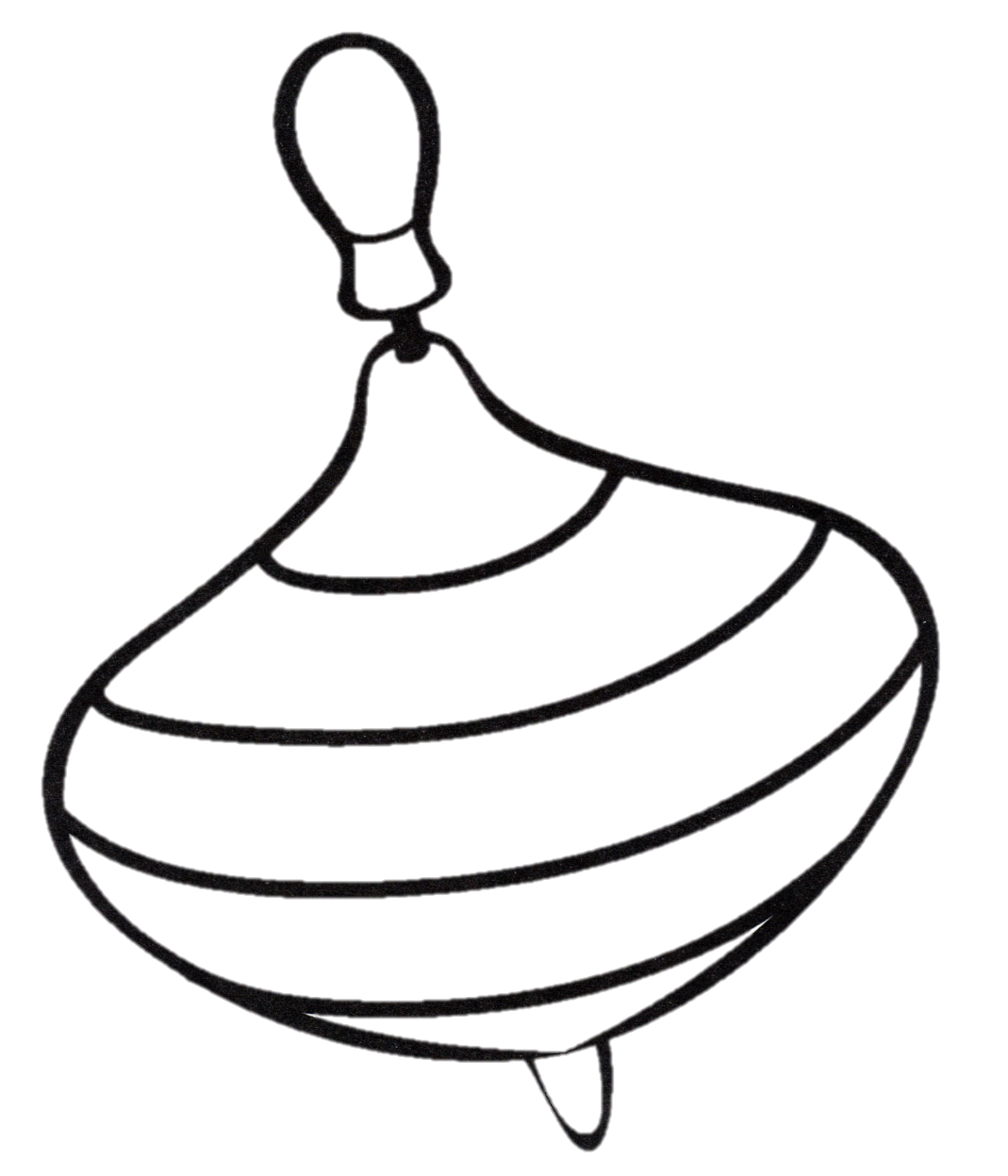 4-2=
3
2
1
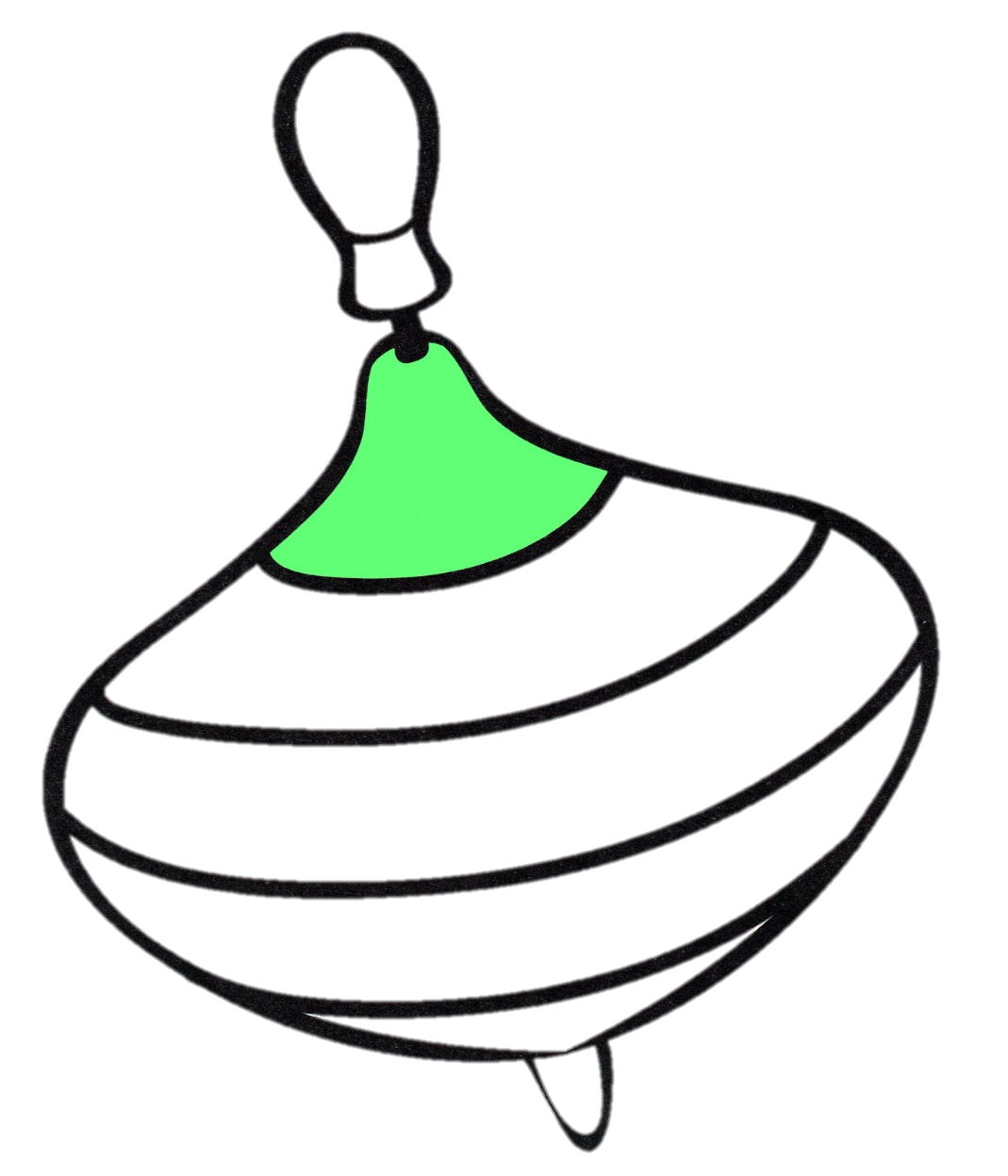 2+3=
5
4
6
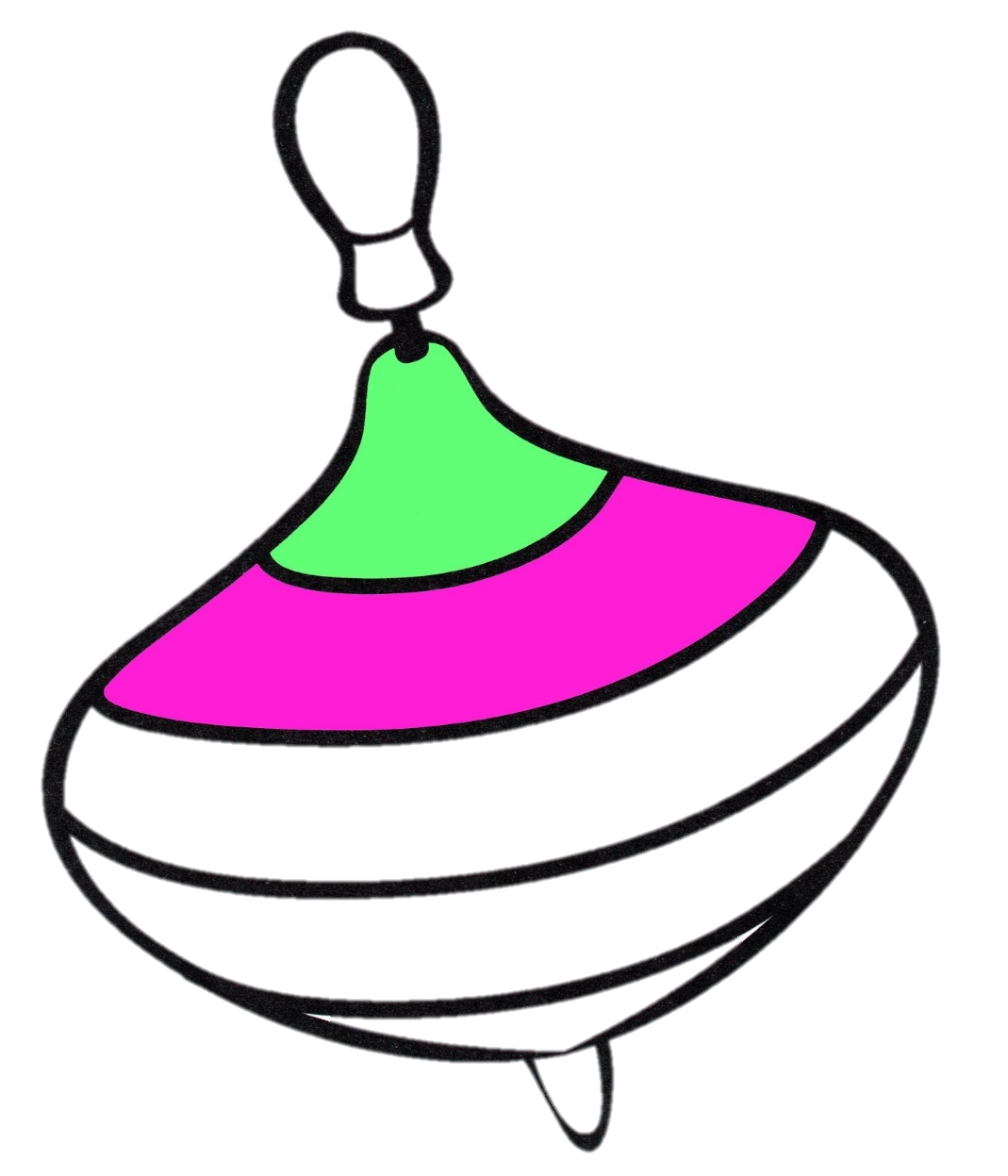 5+1=
6
8
9
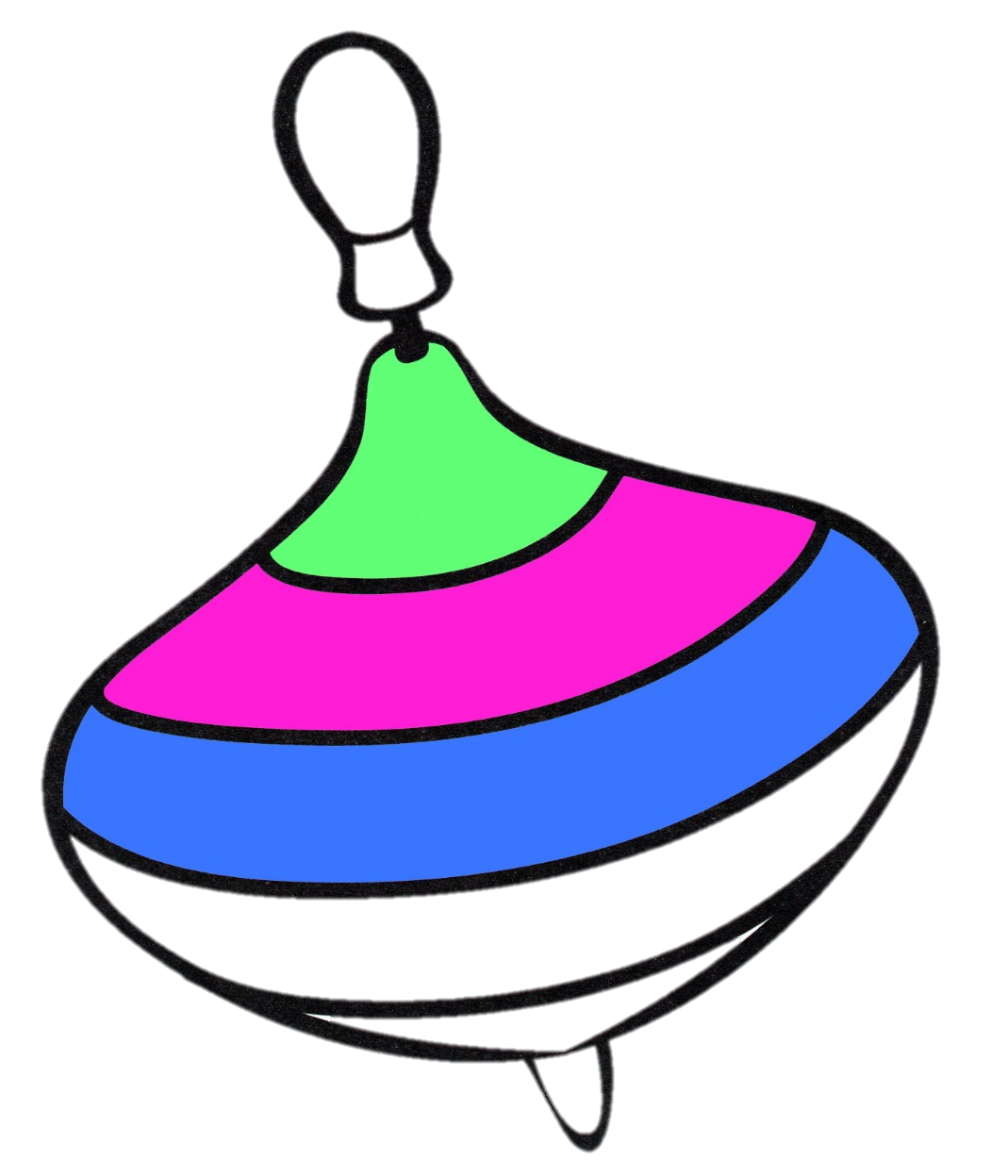 6-2=
5
2
4
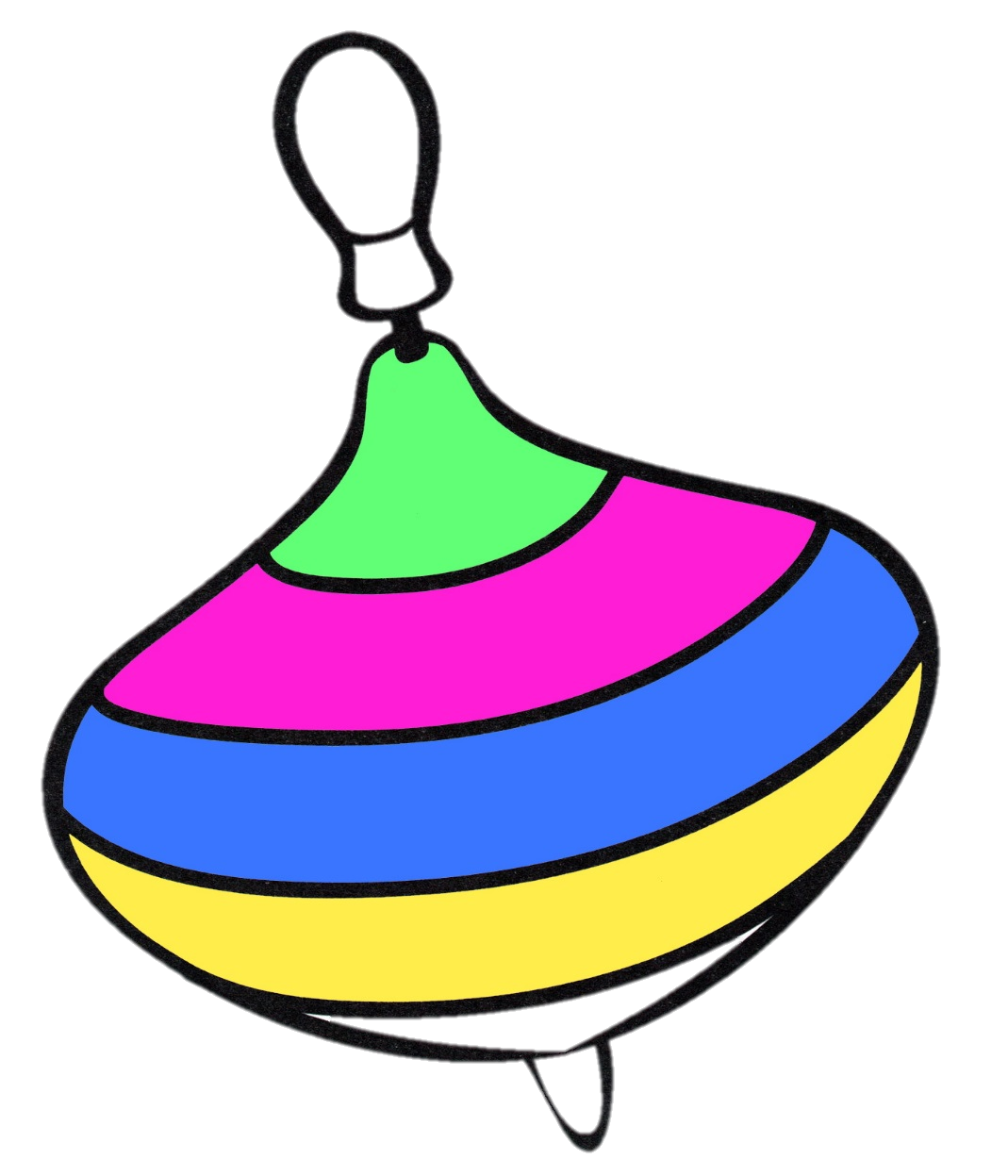 1+1=
3
2
4
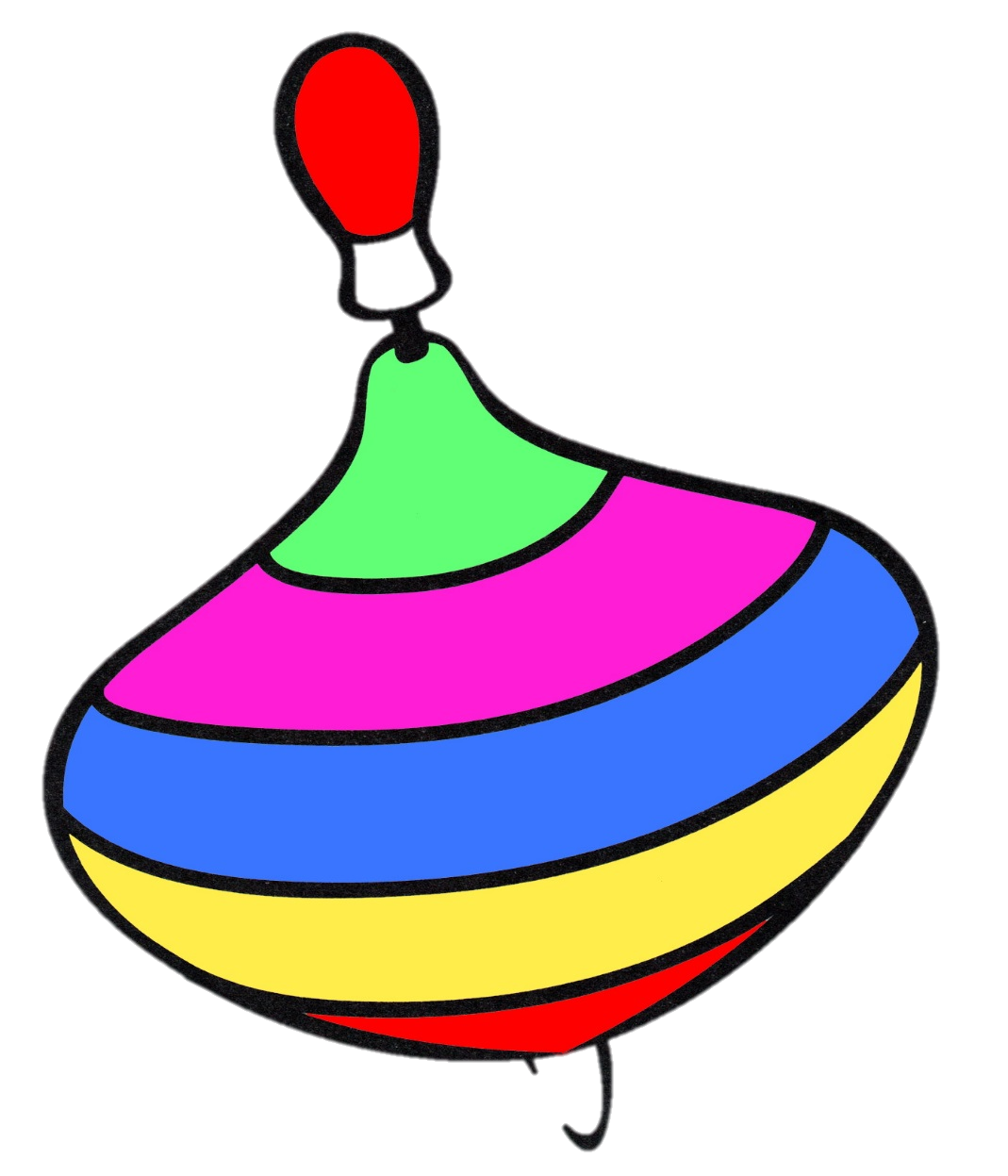 3-2=
0
2
1
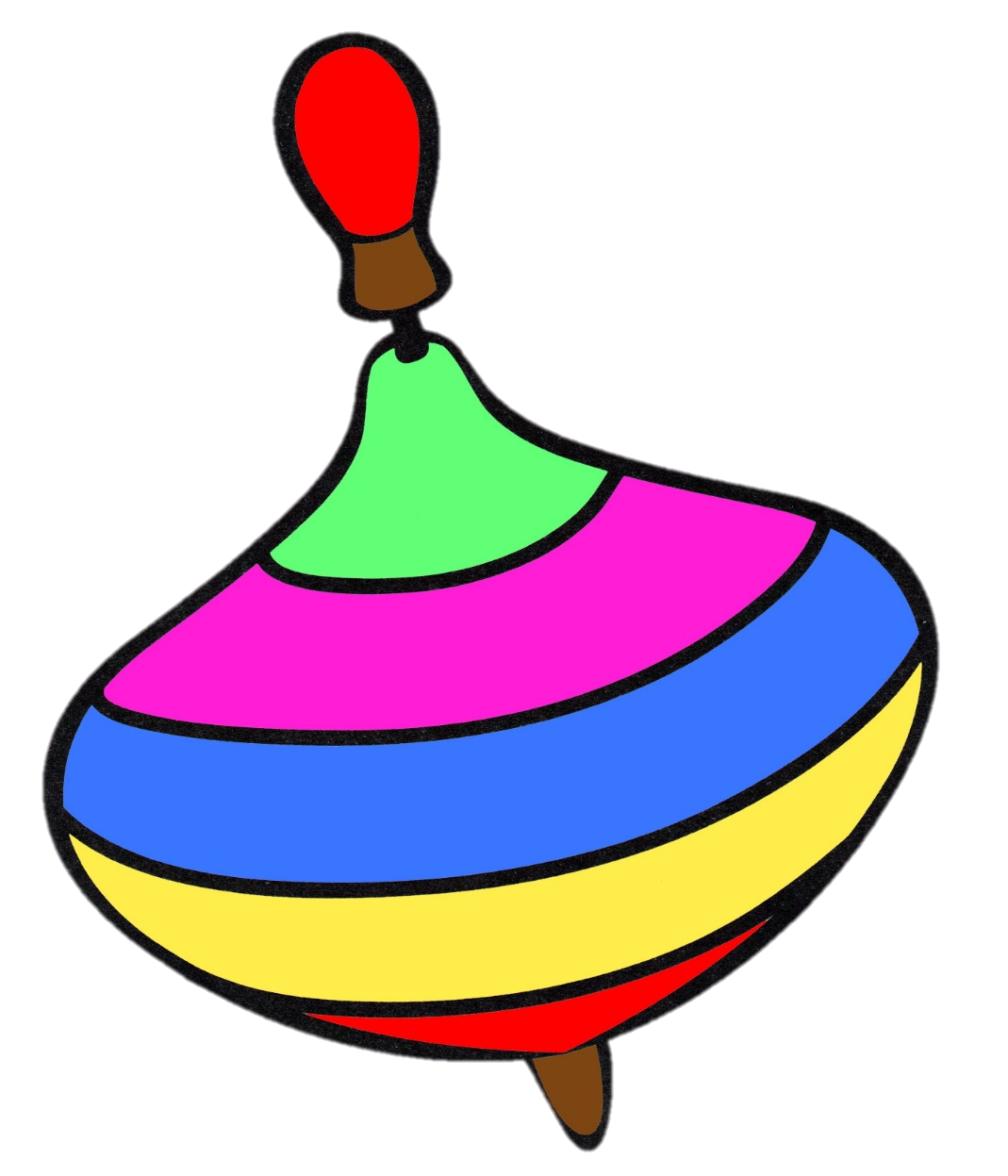 6+1=
9
7
5
Молодец!!!
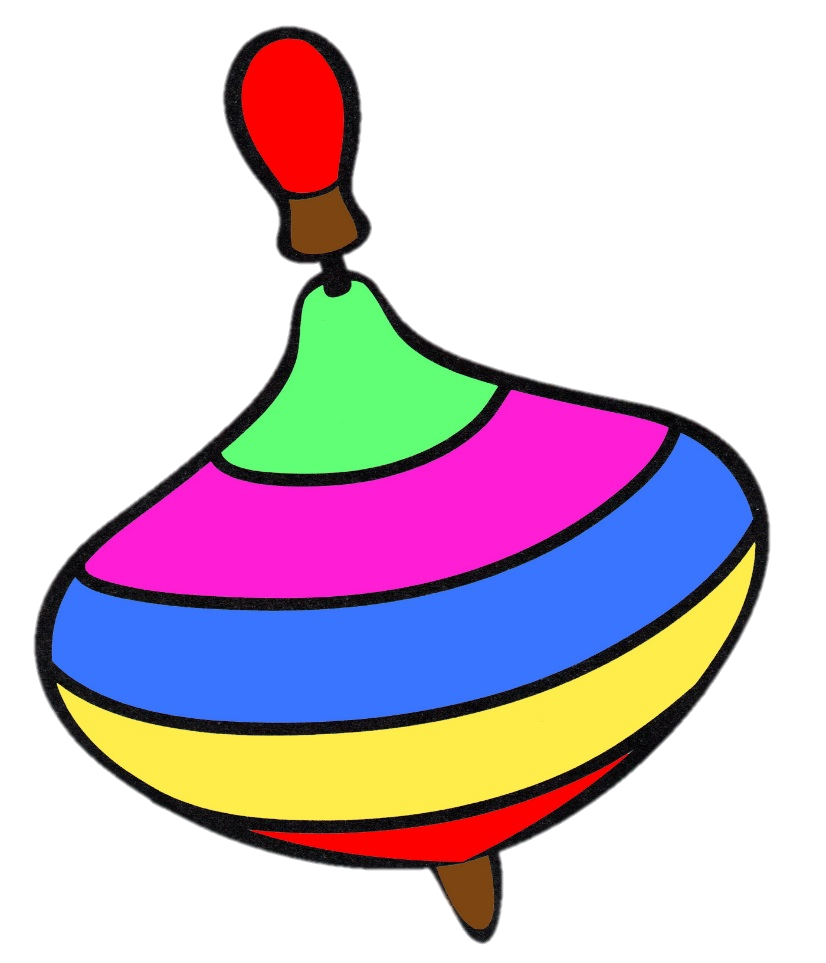